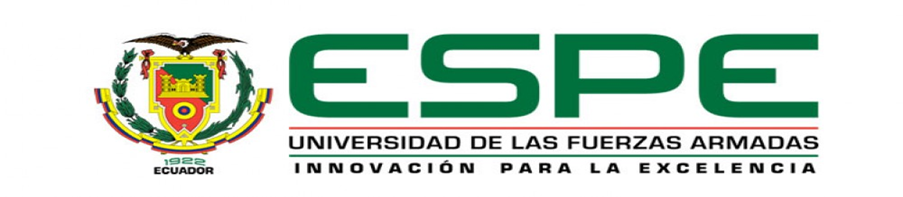 DEPARTAMENTO DE CIENCIAS ECONÓMICAS ADMINISTRATIVAS Y DE COMERCIO
TESIS PRESENTADA COMO REQUISITO PREVIO A LA OBTENCIÓN DEL TÍTULO DE INGENIERA EN COMERCIO EXTERIOR Y NEGOCIACIÓN INTERNACIONAL
TEMA: “DISEÑO DE UNA METODOLOGÍA PARA EVALUAR LA CONTRIBUCIÓN DE LA COOPERACIÓN INTERNACIONAL, AL FOMENTO DE LA PRODUCCIÓN Y EXPORTACIÓN DE CAFÉ EN LA PROVINCIA DE MANABÍ, AL AMPARO DE LA POLÍTICA ESTRATÉGICA: “IMPULSAR LA PRODUCCIÓN Y LA PRODUCTIVIDAD DE FORMA SOSTENIBLE Y SUSTENTABLE, FOMENTAR LA INCLUSIÓN Y REDISTRIBUIR LOS FACTORES Y RECURSOS DE LA PRODUCCIÓN EN EL SECTOR AGROPECUARIO, ACUÍCOLA Y PESQUERO” DEL PLAN NACIONAL PARA EL BUEN VIVIR 2013-2017”
NOVIEMBRE 2014
ANÁLISIS CONTEXTUAL
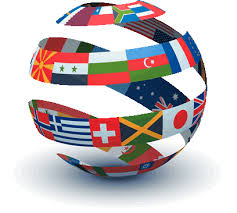 La Cooperación Internacional
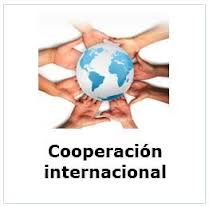 Clasificación de la Cooperación Internacional
Cooperación Sur-Sur
Cooperación Internacional en el Ecuador
Marco Normativo
Plan Nacional de Desarrollo
Constitución 2008
COPFF
Sector Cafetero
En el mundo
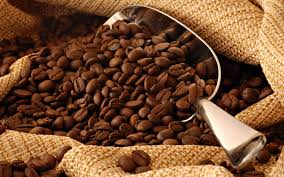 En el Ecuador
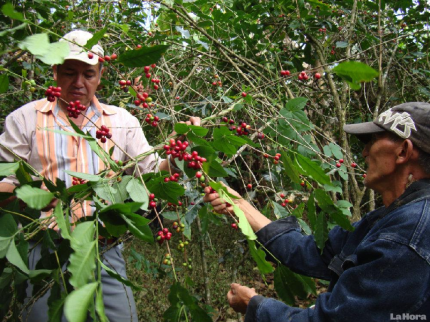 PLAN NACIONAL DE DESARROLLO
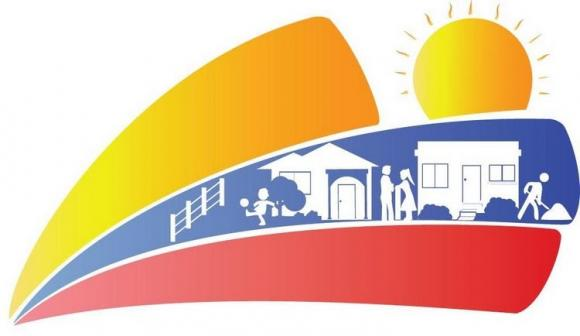 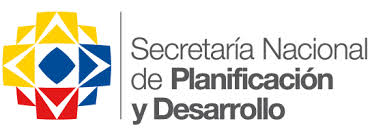 12 OBJETIVOS
Cambio de la matriz productiva
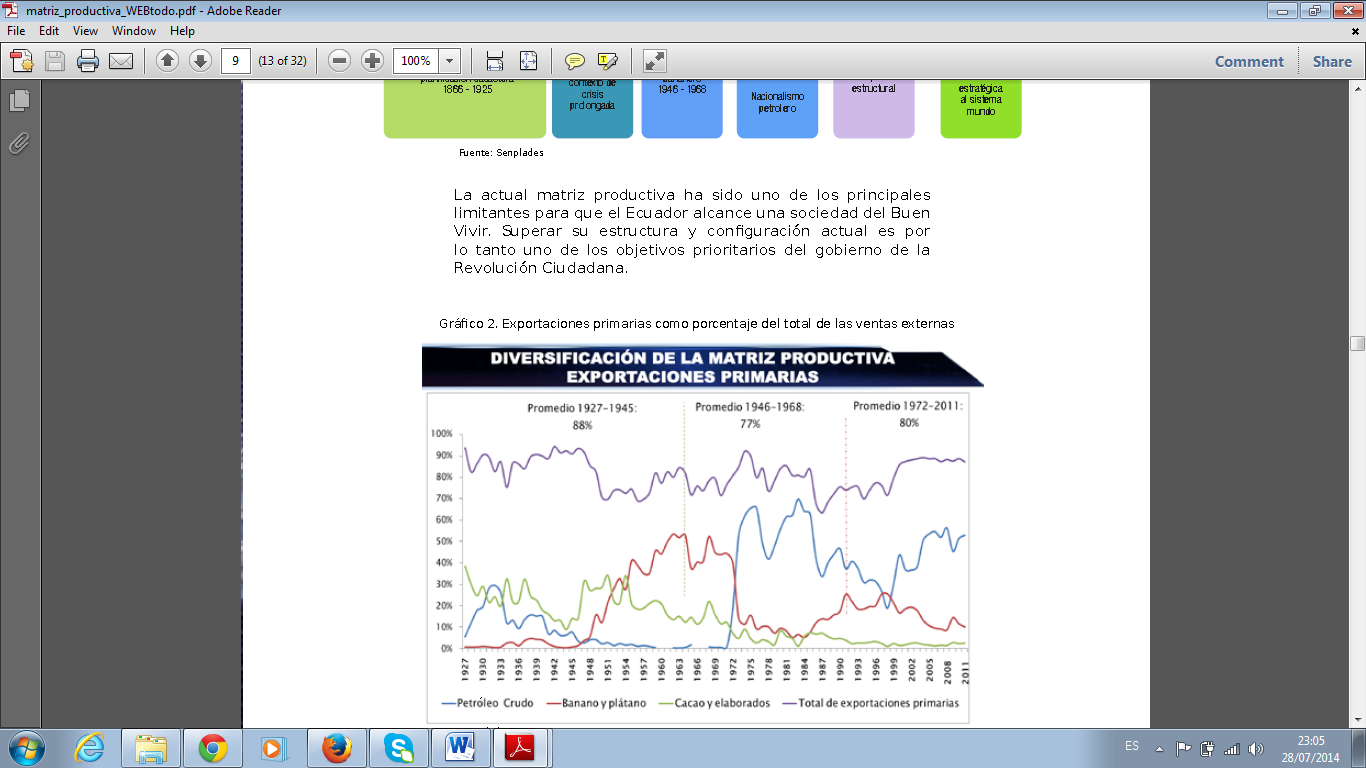 COPCI
Sustitución selectiva de importaciones
Fomento a las exportaciones
Diversificación
Valor agregado
PROYECTOS DE COOPERACIÓN INTERNACIONAL EN EL SECTOR CAFETERO ECUATORIANO
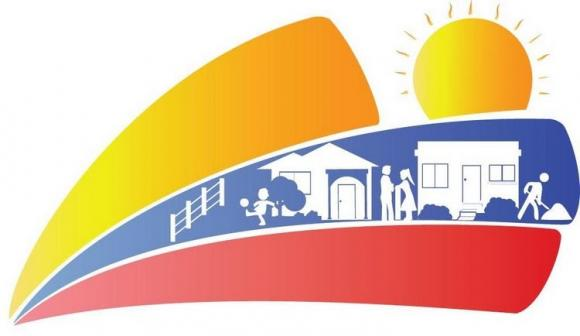 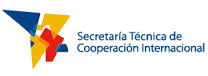 Metodología de Selección
Ponderación Lineal
“Apoyo a las Familias de los Pequeños Caficultores de Manabí – Café Manabí”
METODOLOGÍA DE EVALUACIÓN DE LA COOPERACIÓN INTERNACIONAL EN EL SECTOR CAFETERO ECUATORIANO
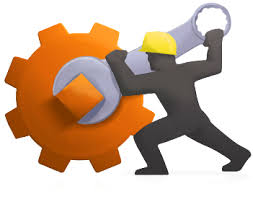 Investigación
Población
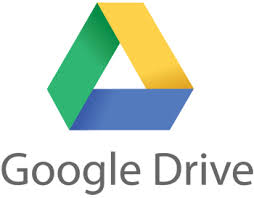 Análisis de actores
Tabulación de la información
87,15% de respuestas
EJEMPLO DE  DETERMINACIÓN DE VARIABLES
En un proyecto de cooperación internacional, por lo general se presentan tres fases: diseño y negociación,  implementación y seguimiento; y,  cierre y evaluación.  Según su criterio, ¿Cuál es el grado de importancia que usted asignaría a cada fase para que un programa/proyecto sea exitoso?
Ficha de evaluación
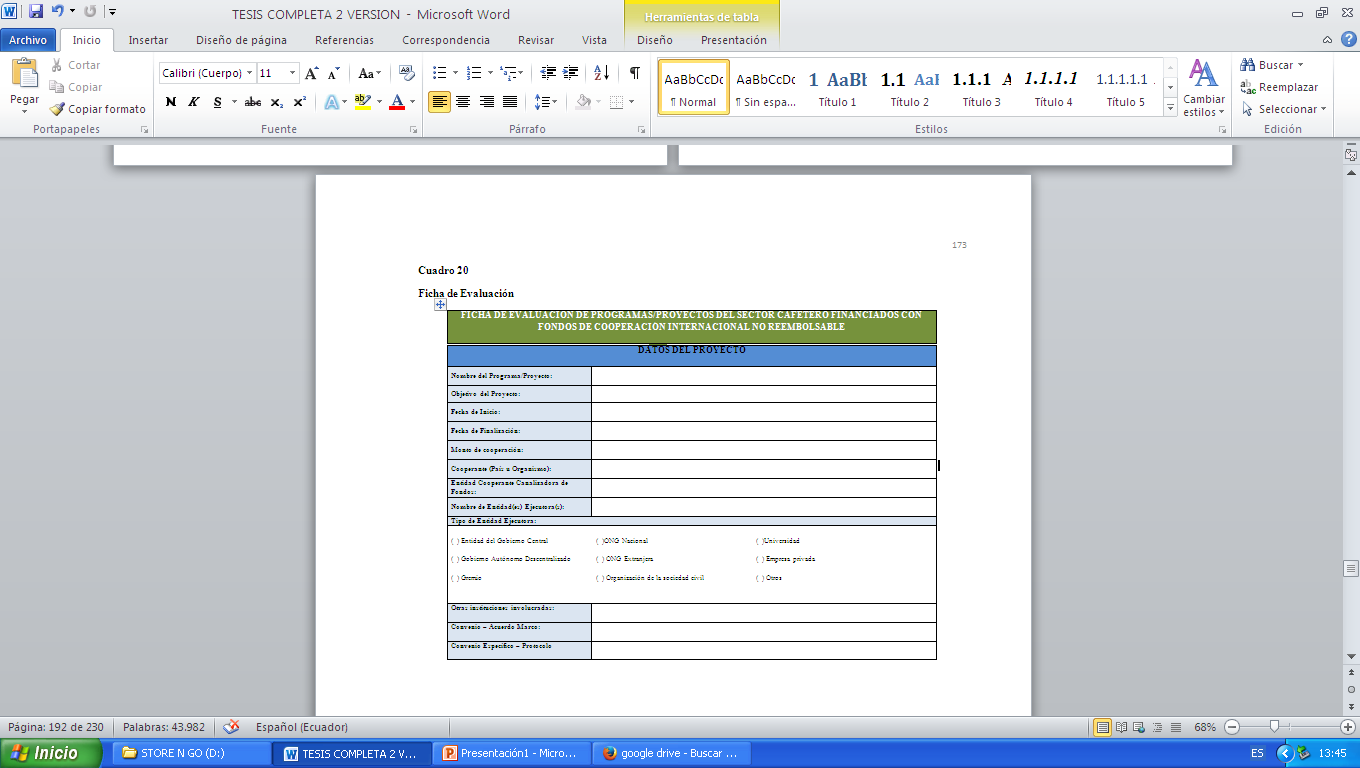 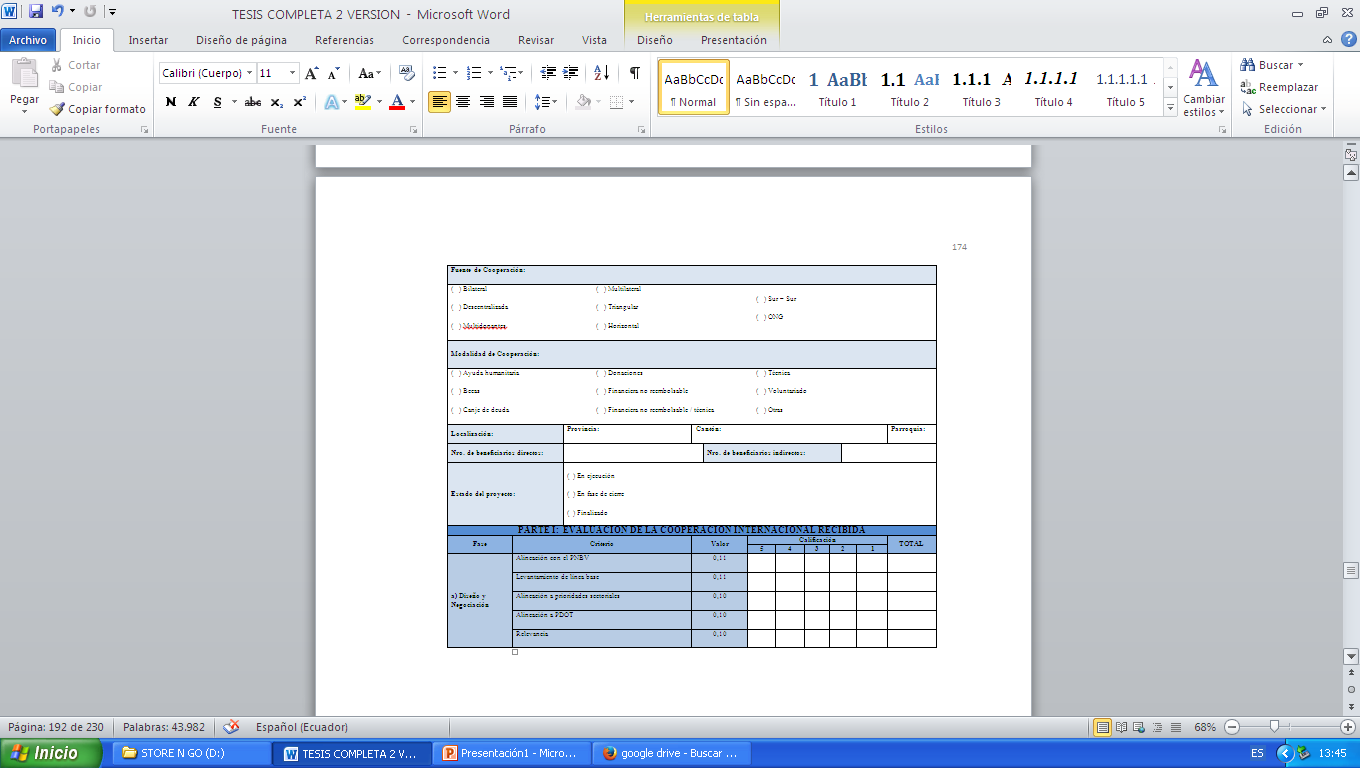 Conclusiones